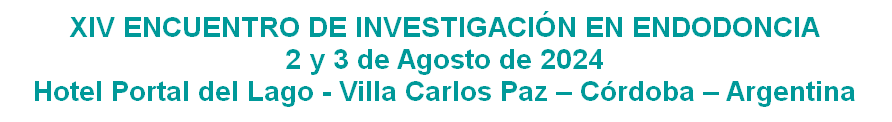 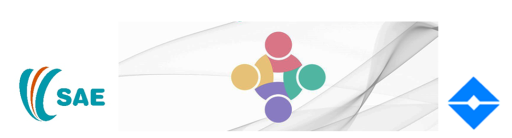 TÍTULO
Autores y Datos de la Institución
Introducción
Caso clínico
Discusión
Conclusiones